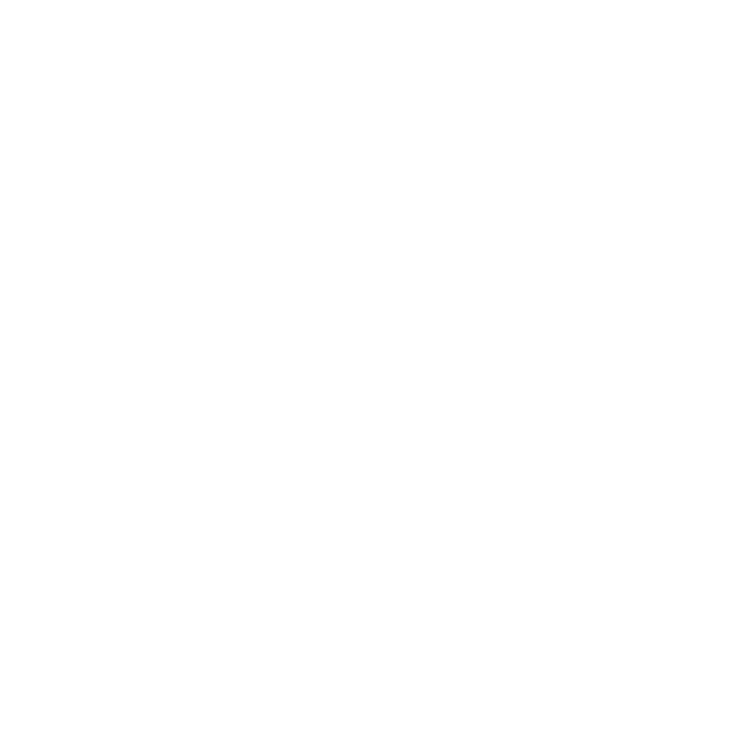 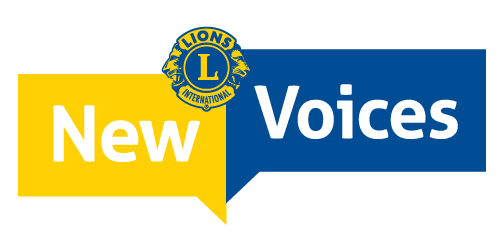 让每位狮友和青少狮都有机会发出声音
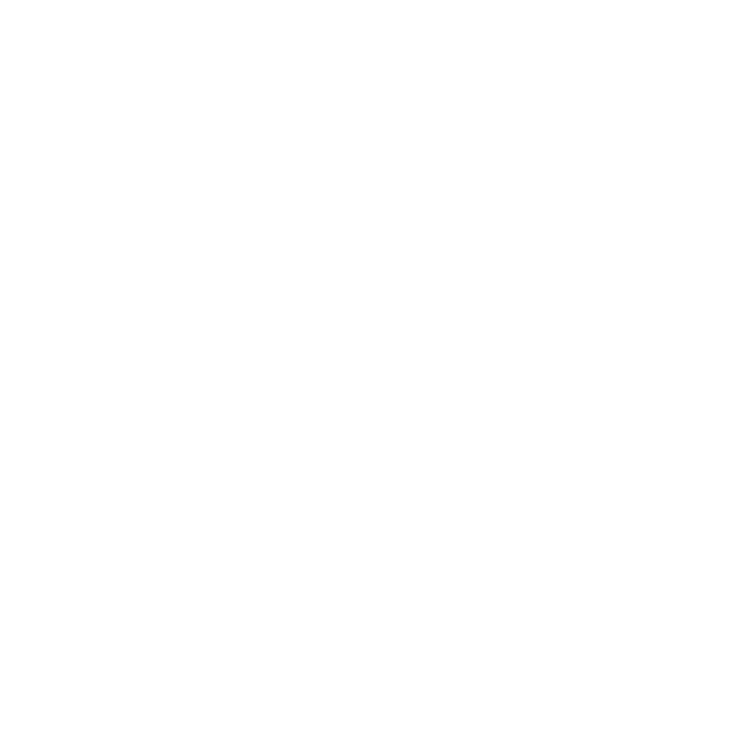 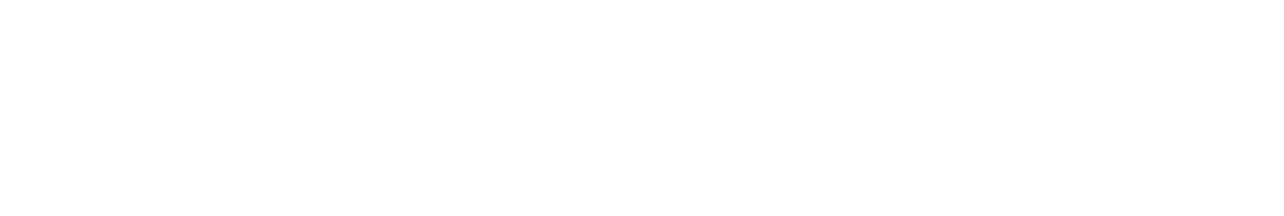 1
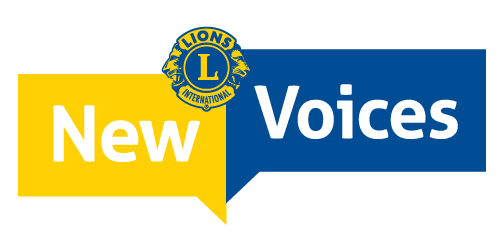 成为狮友是赋予力量
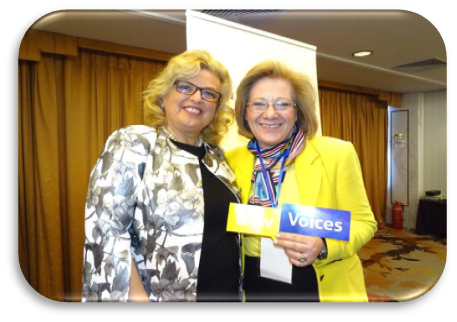 「新声音」倡议旨在推动性别平等和多元化，并在我们的组织内增加女性、年轻人和代表性不足的人群。
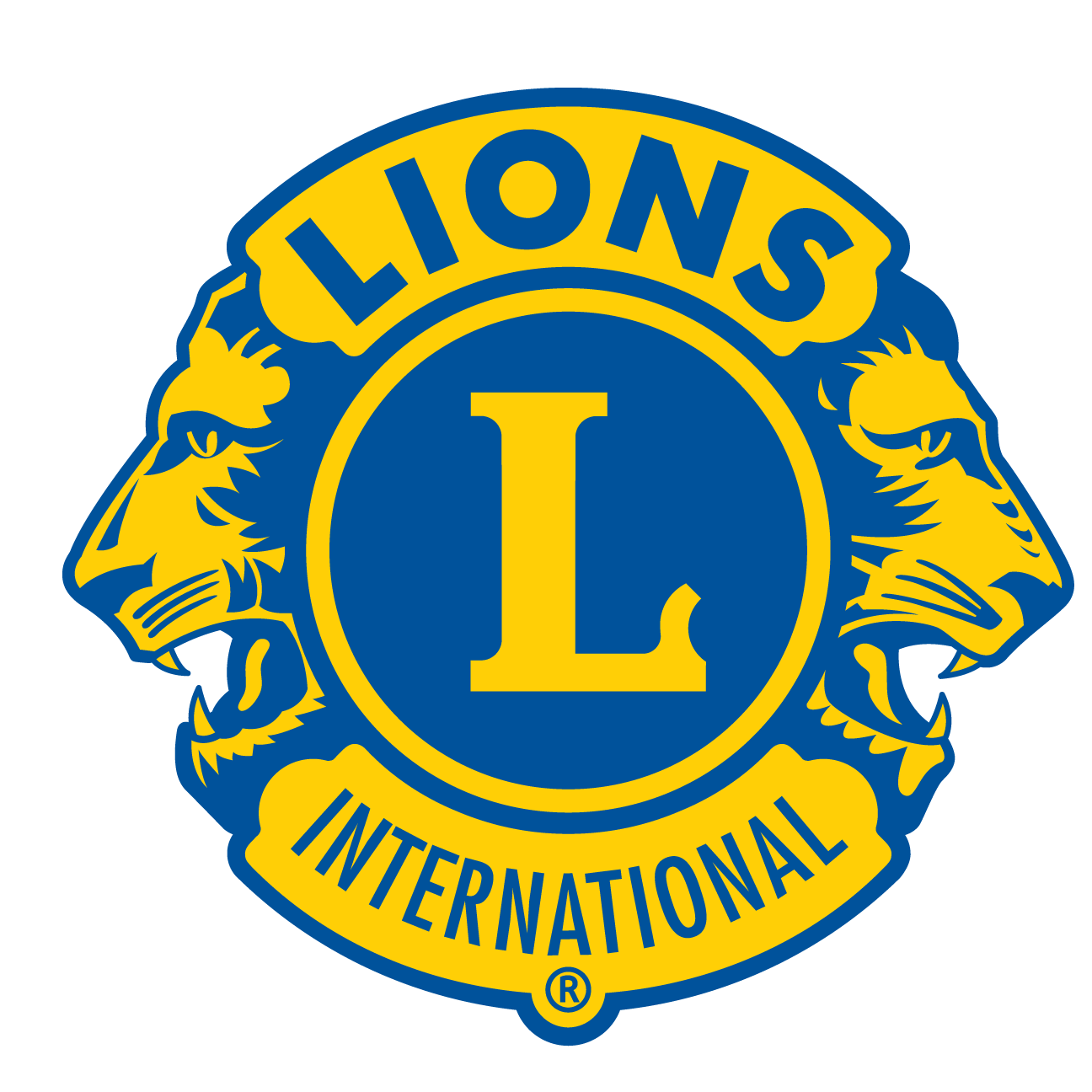 2
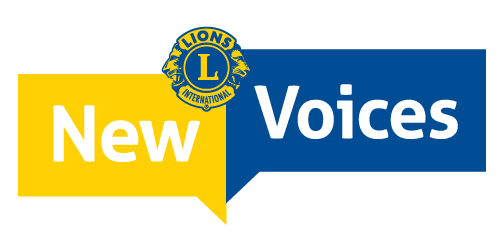 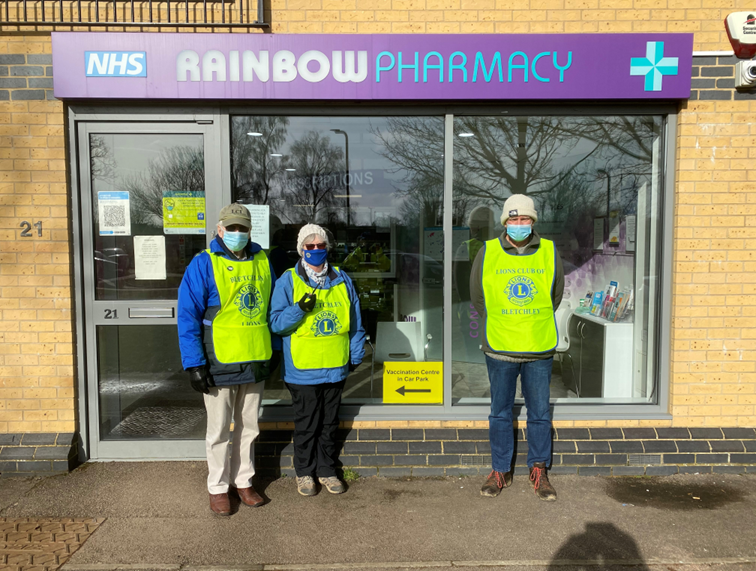 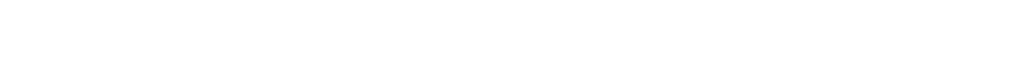 新声音 
帮助我们成长

「新声音」是一项植根基层的倡议，目标是在当地分享成功故事，启发他人，并向我们社区中的非狮友群体宣传本组织及其努力。

受启发的狮友可能会服务更多人、招募更多人、成为更好的领导者，并将国际狮子会的讯息广为传播。
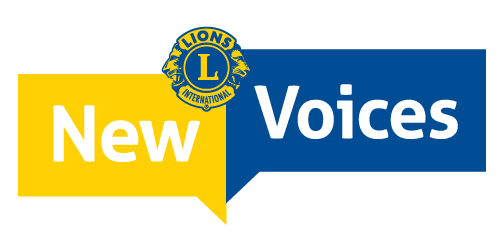 「新声音」是一个平台
让我们分享新想法和彼此学习。努力通过尝试新事物来鼓励分会更加活跃和有创意，同时帮助狮友在个人和专业方面都得到成长。   

让我们认可狮友和青少狮在营销、会员、领导发展和服务领域的卓越工作

让我们实现包容性，倾听代表性不足群体的声音 

让我们打破界限，鼓励狮友和青少狮担当领导角色
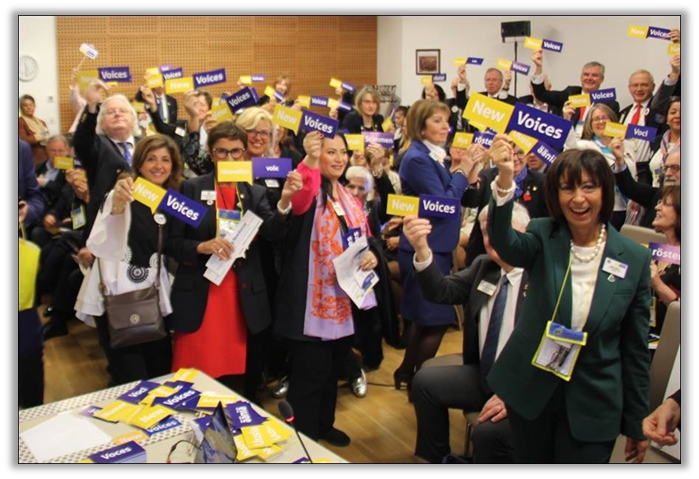 「新声音」是指在以下四个领域之一有特殊影响力的狮友和青少狮：
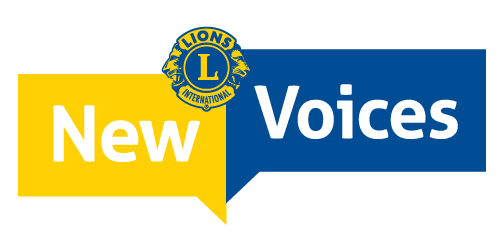 谁是
新声音 ?
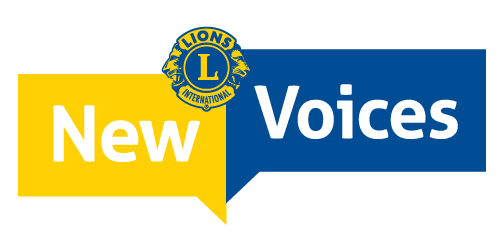 谁有资格成为「新声音」？
深感受到狮友力量鼓舞的全球各区的多元化和富有创意的狮友！
能够分享富有启发性的故事或经验者
有新的或创新想法分享者
尚未有机会担当领导者  
相信我们的使命，并希望让其他人参与的人
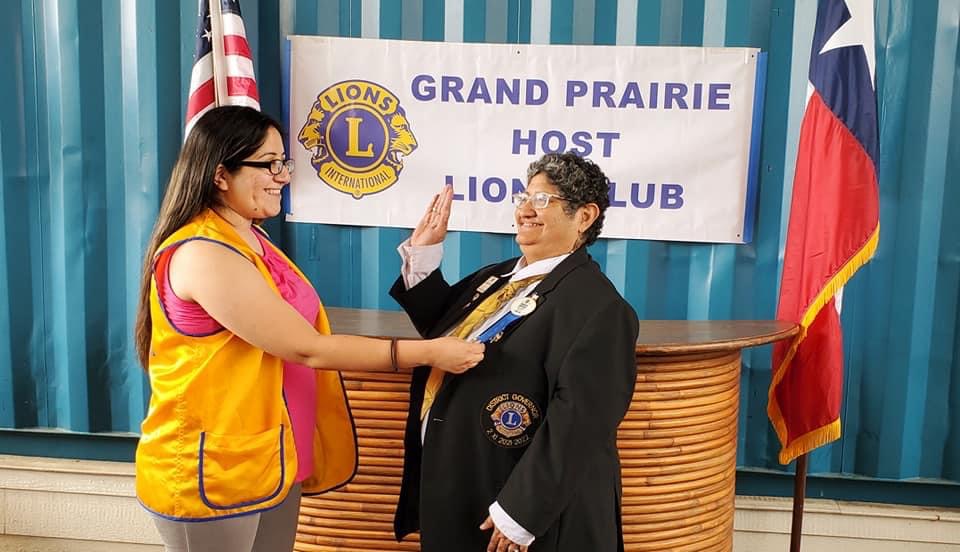 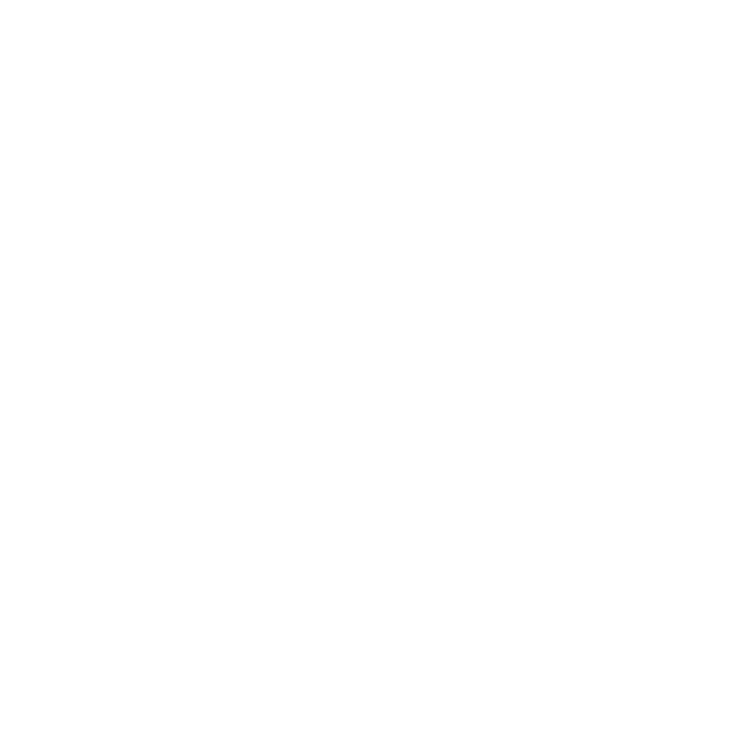 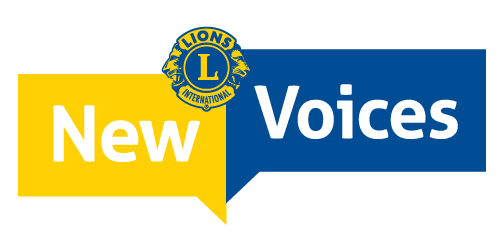 结构和支持
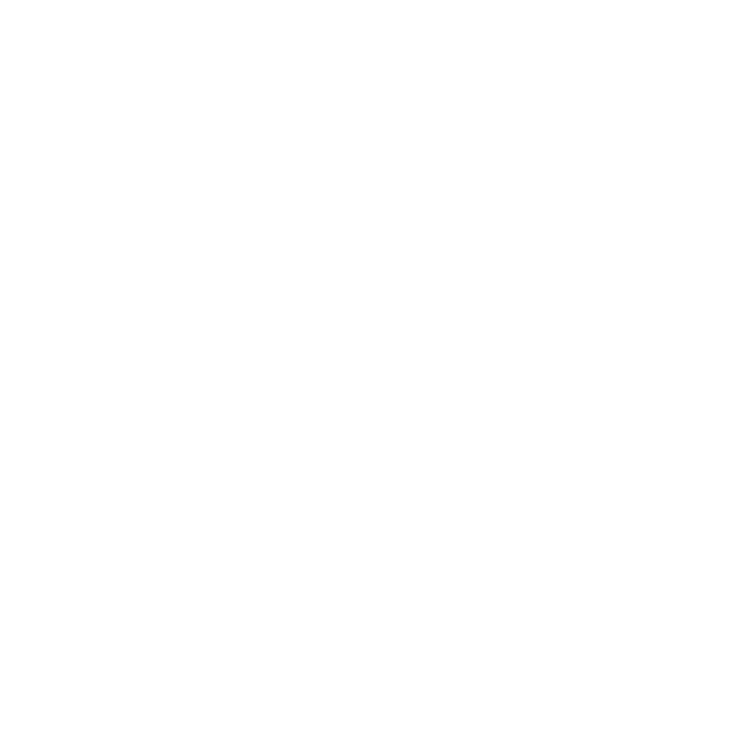 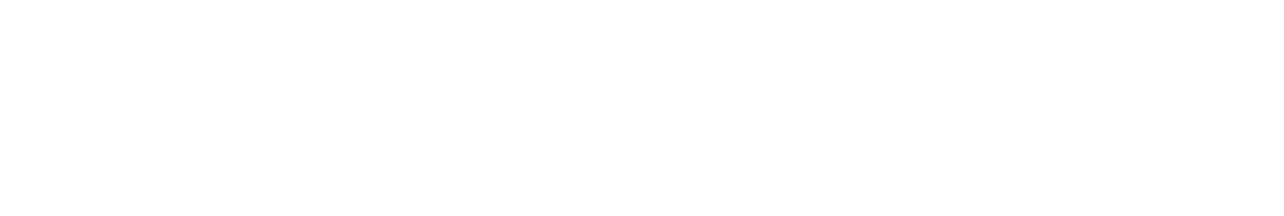 7
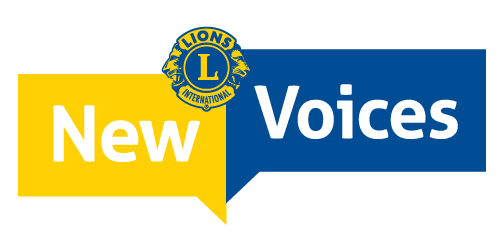 区的角色
总 监
确定四位当地的「新声音」— 要考虑多元化的因素以及在四个领域中每个领域表现卓越的狮友和青少狮

颁发「新声音」证书

在区的活动和通讯中特别介绍当地的「新声音」

通过「新声音」故事收集表格向LCI提供「新声音」故事
在当地的区网站和社交媒体或分会和区月刊上重点宣传「新声音」。在专区、分区、区和分会会议以及服务和筹款活动中分享他们的故事。
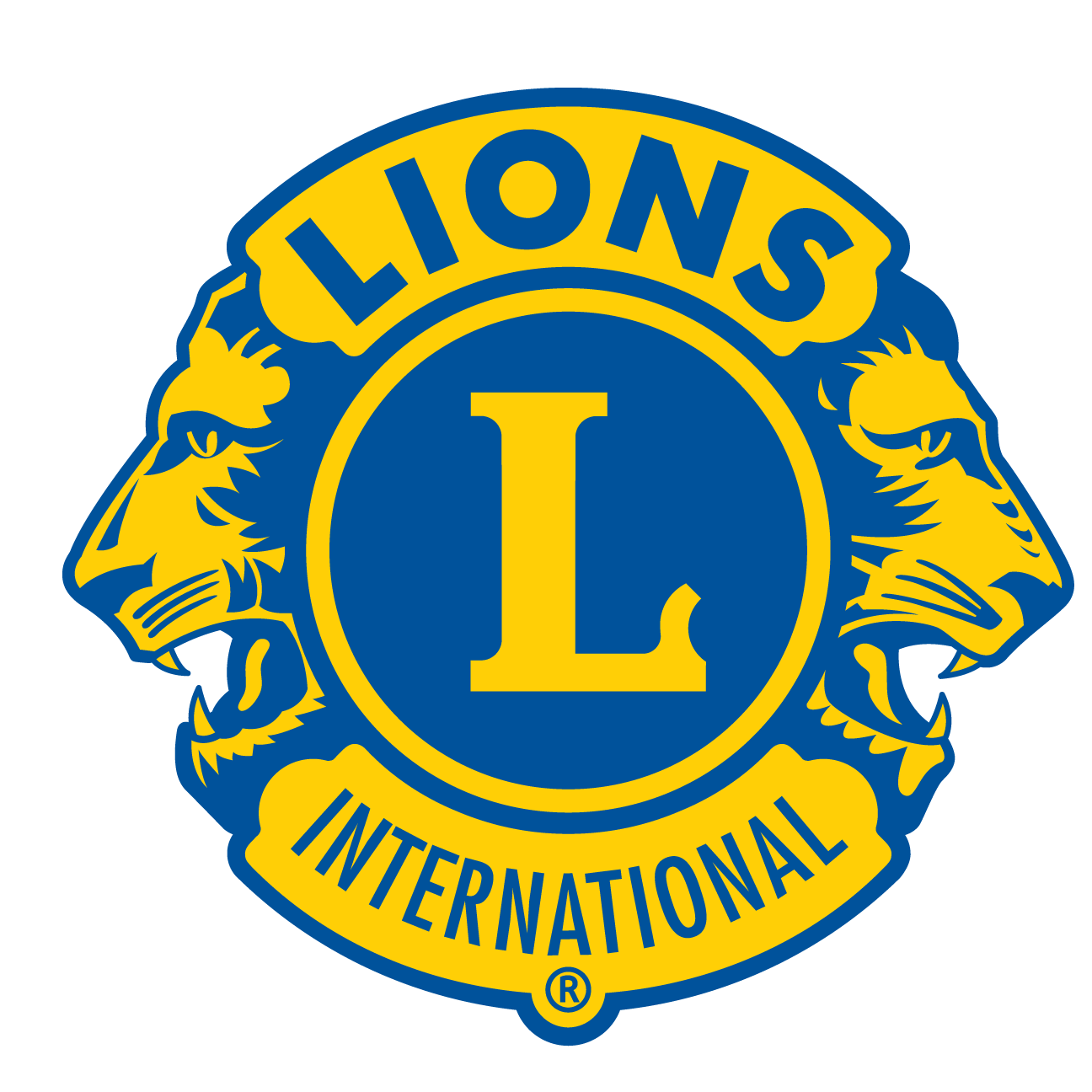 8
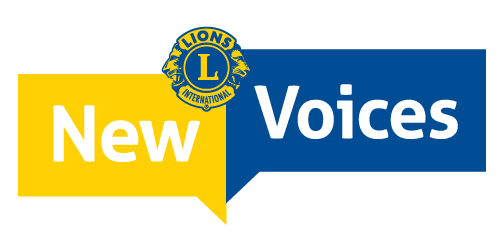 「新声音」倡议程序
鼓励每位总监在任期内提名四位狮友/青少狮。
总监向区内的「新声音」颁发证书
区为「新声音」做宣传，并提供机会让他们分享故事
「新声音」发言，并鼓励其他狮友和青少狮发挥领导作用和创新精神
总监向LCI提交新声音故事收集表格，以便在国际分享
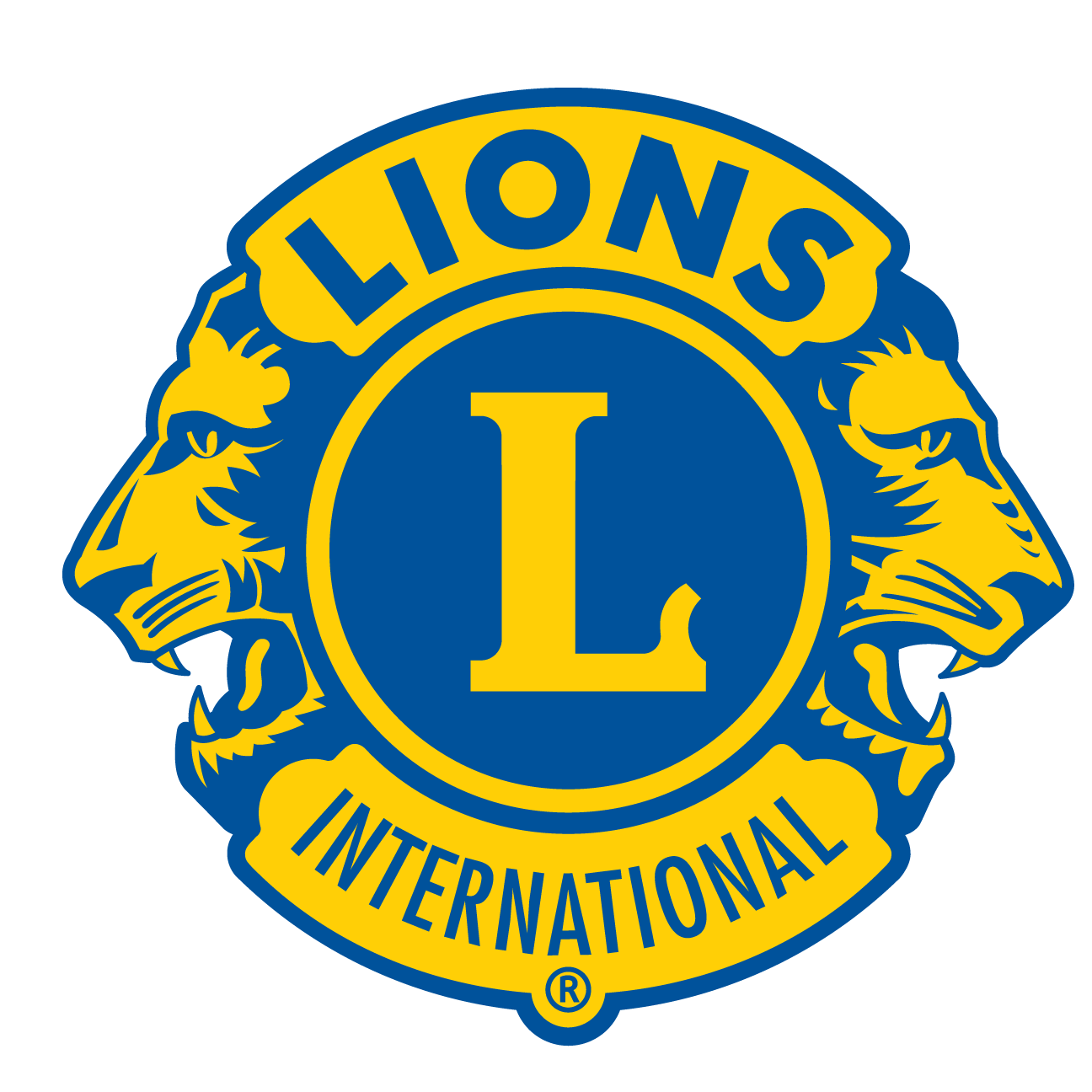 9
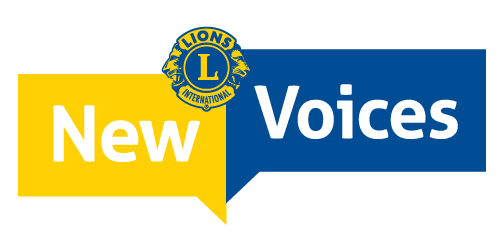 「新声音」的角色
「新声音」被提名人
分享他们的故事并设法传播他们的信息
接受演讲活动安排并发挥榜样作用 

与分会和区合作，推动实现更强有力和更有包容性的会员发展 
鼓励和指导他人担当领导角色
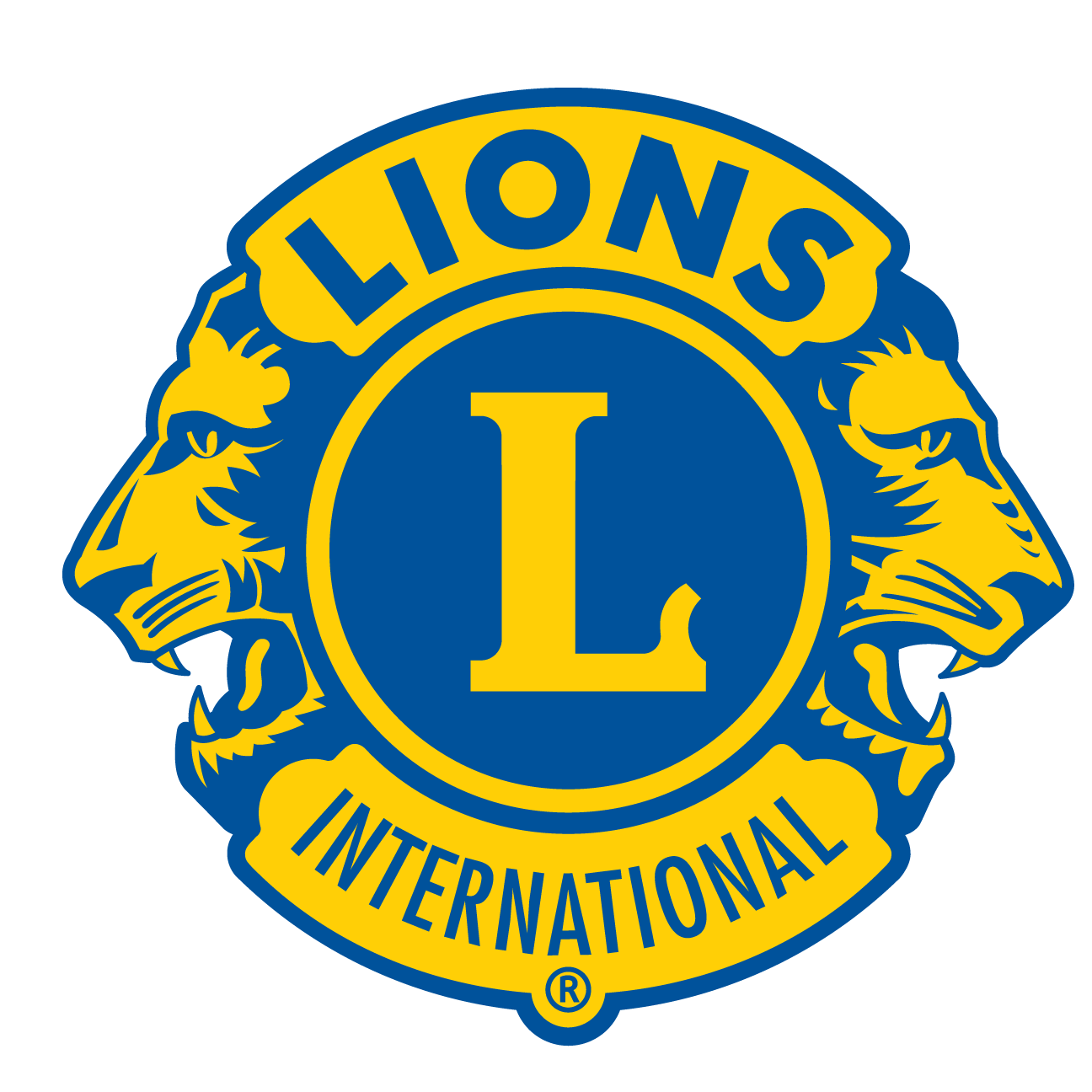 10
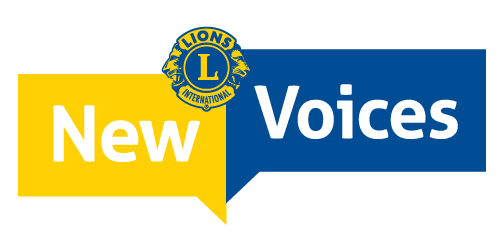 LCI 呼吁提供「新声音」故事
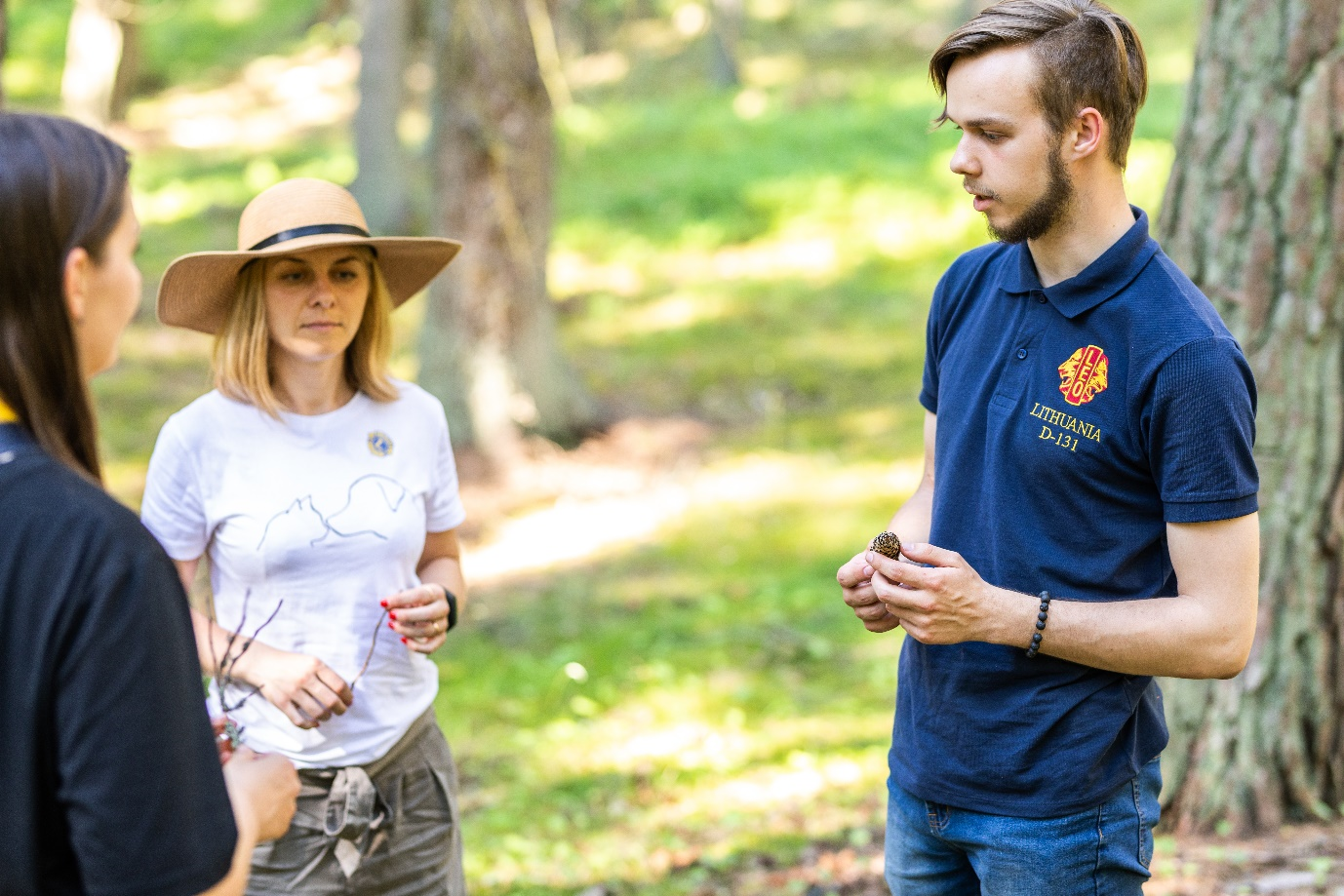 LCI要求总监努力在11月1日之前提交「新声音」故事。不过，提交程序将在整年当中保持开放。每季度一次您将收到提交故事的提醒。
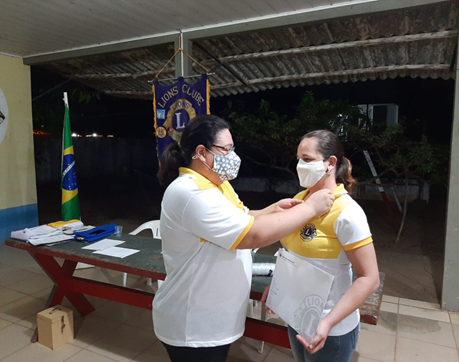 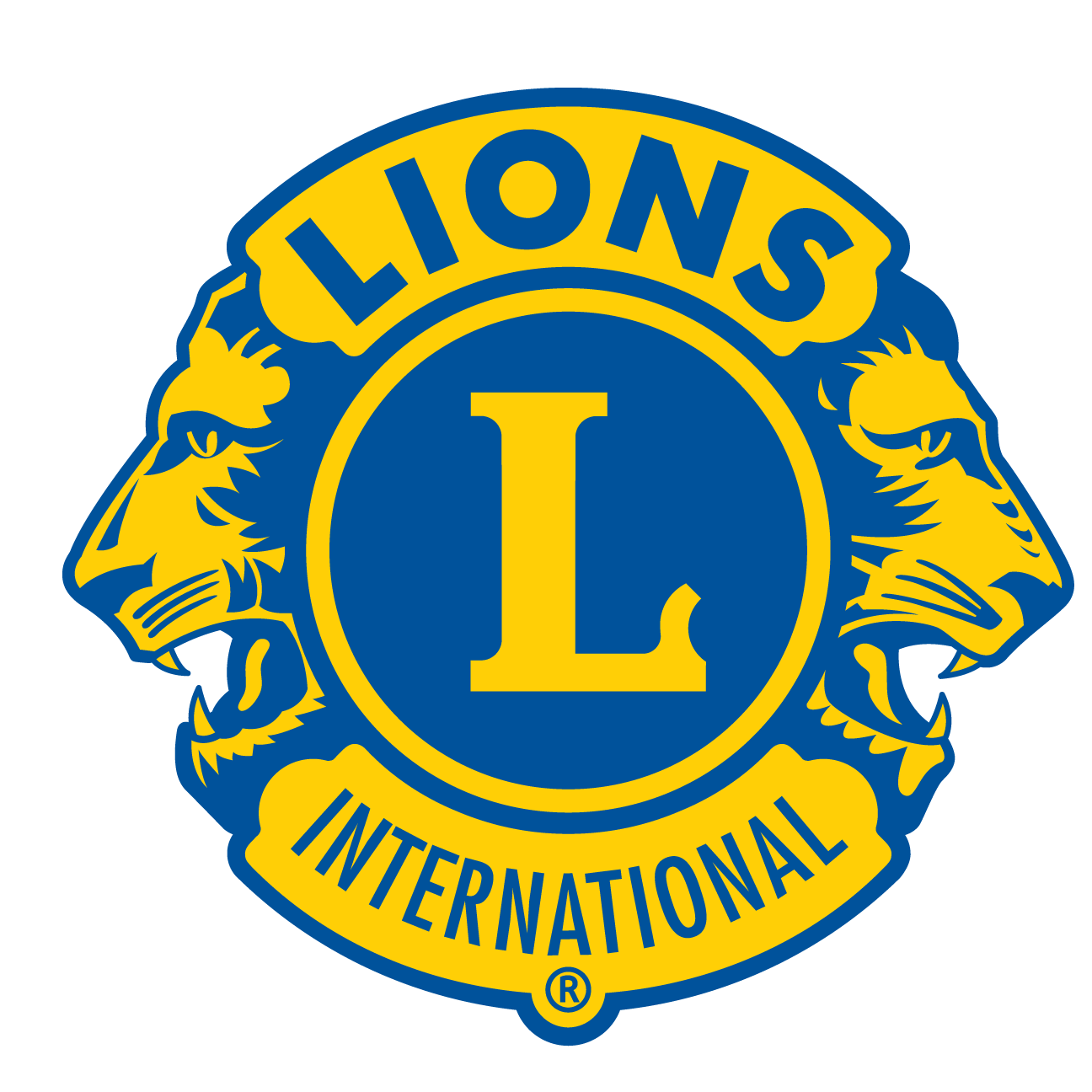 11
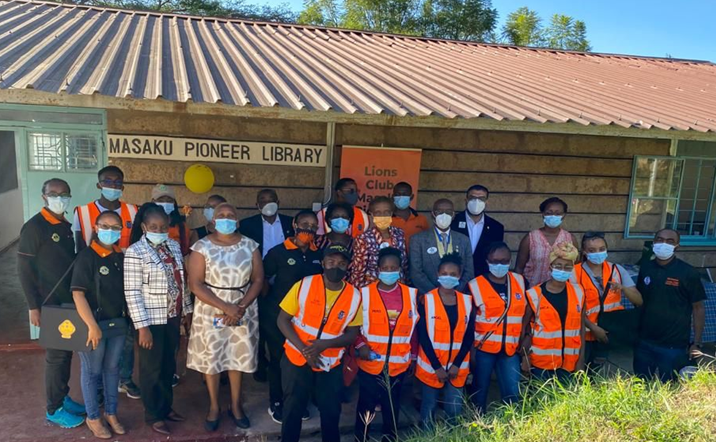 LCI 对活动的支持
1
社交
管理社交媒体，以便让所有层面的会员参与，对选出的「新声音」进行表扬，并分享想法。
2
网站
作为宣传活动的平台和资源。
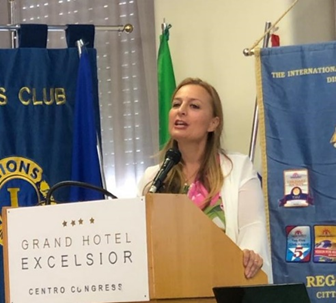 3
网络研讨会
“
我是会员发展的声音，我是领导发展的声音，我是服务的声音，我是营销的声音。我是一个新声音，您是哪个声音？
继续由志愿者领导的网络研讨会，这些研讨会在分享想法和向狮友提供有意义的领导发展概念方面证明是成功的。
资源
4
在当地活动中提供展示「新声音」的营销材料
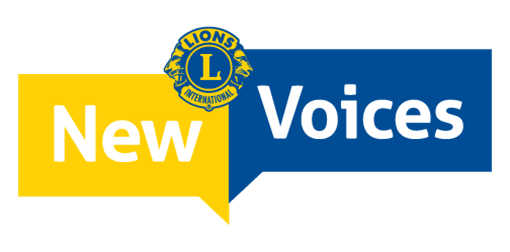 更多资源
「新声音」讲习会拨款
「新声音」研讨会拨款
• 研究涉及招募和保留女性、年轻狮友和青少狮以及多元化族群的各种因素

•  制定多样化的策略，以便发展会员并加强狮友以及领导职位的多元化

•  拟定行动计划，付诸实施
•  确定女性、年轻狮友和青少狮以及多元化族群感兴趣的新社区方案

•  在社区内宣传新分会

•  认定潜在会员

•  成立新分会/分会支部以完成一个新的社区方案
每个宪章区每年度可获得 8,000 美元，作为举办「新声音」研讨会或讲习会的指定资金。

每项活动可使用高达 2000 美元。
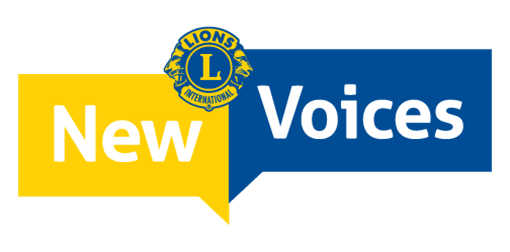 讲习会和研讨会活动
工作重点已从女性扩大到包括青年和多元化。
拨款按申请顺序提供。
区或复合区每个财政年度皆可申请。如果区或复合区在上一个狮子年度已获得拨款，则应在11月1日之后方可再次申请。



应在活动之前至少30天提出拨款申请。在报销费用之前应获得LCI的批准。 
报销请求和报告必须在活动后30天内提出，才能获得报销款。
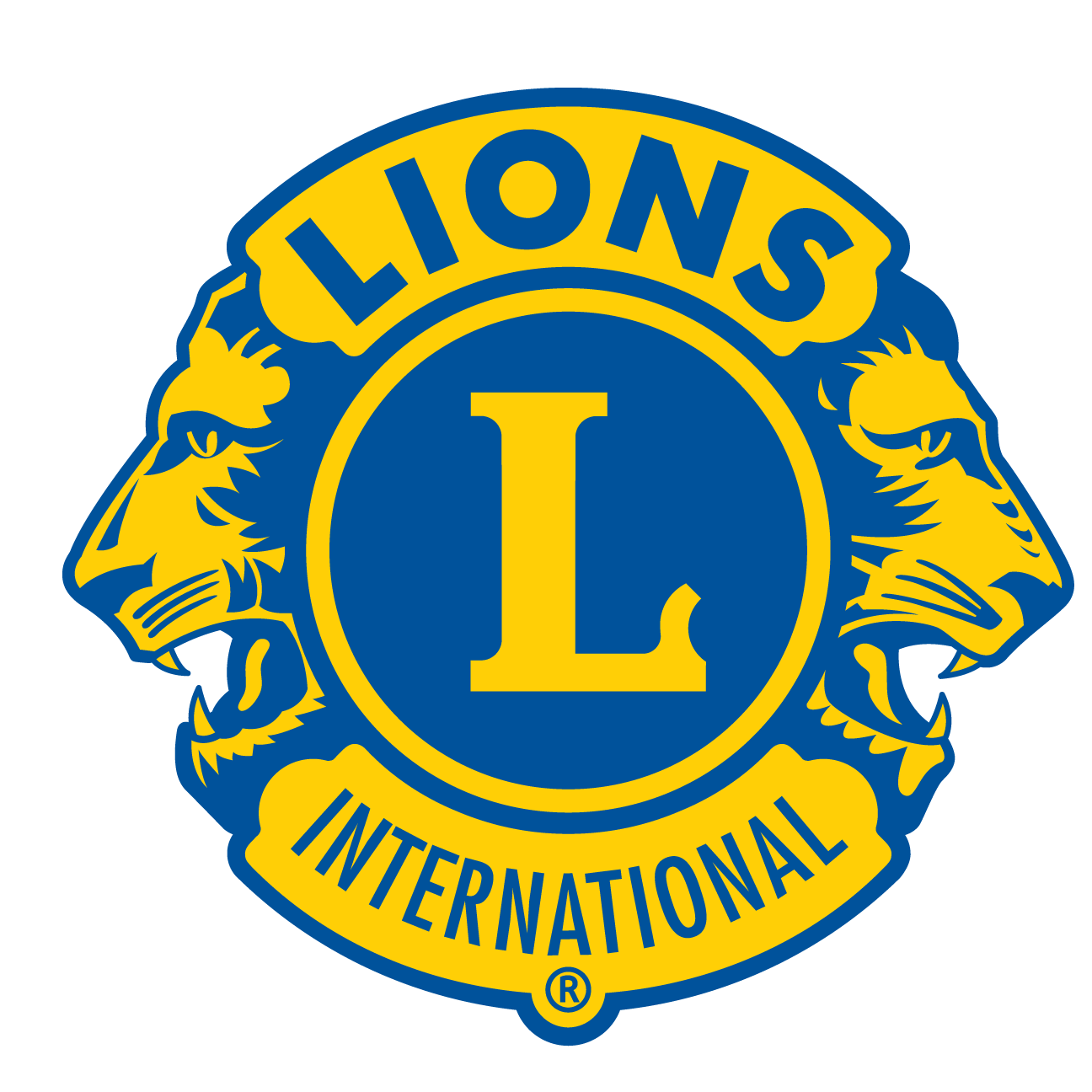 14
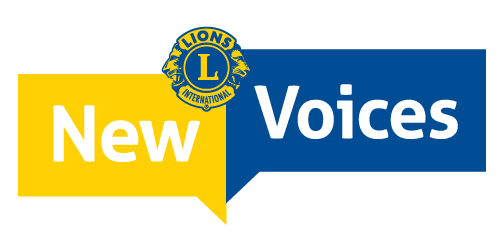 创新、灵感、激励和乐趣！
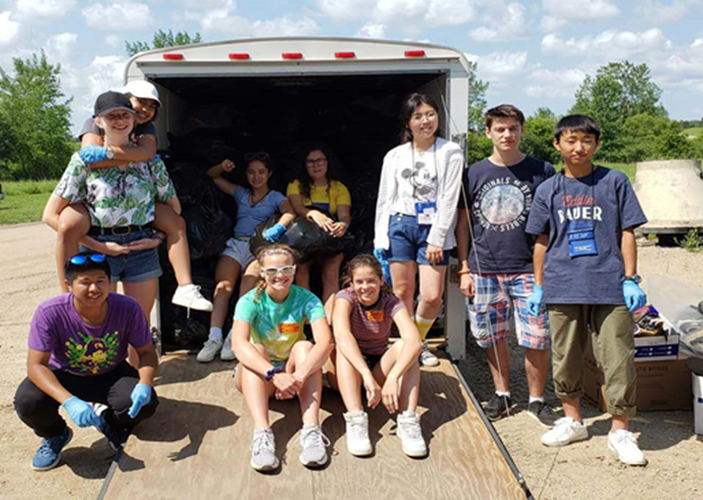 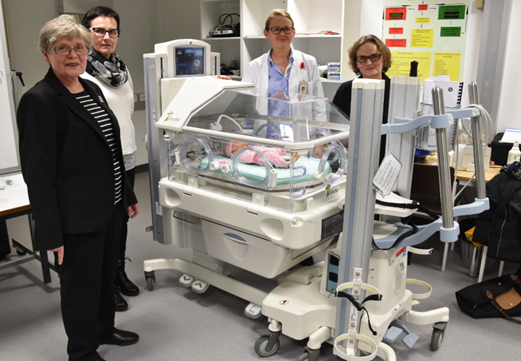 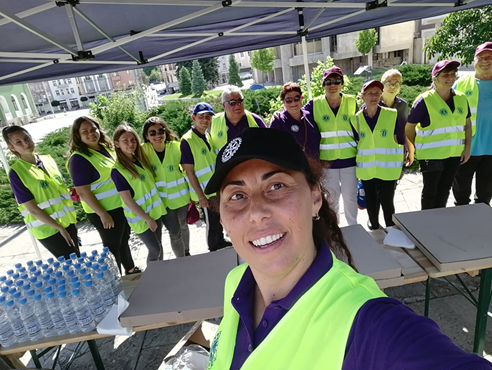 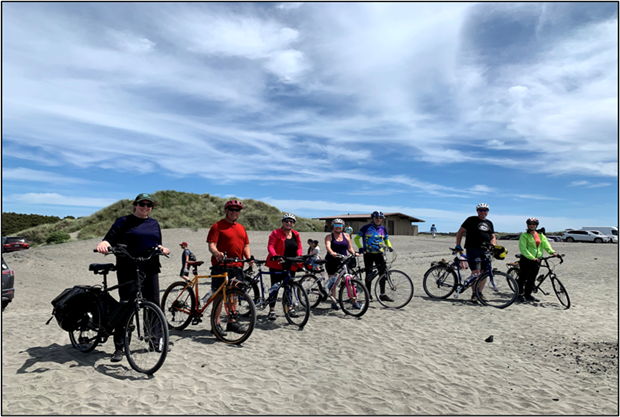 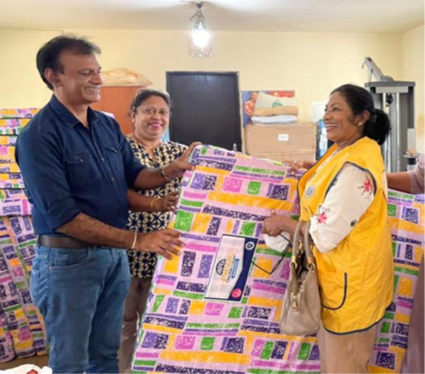 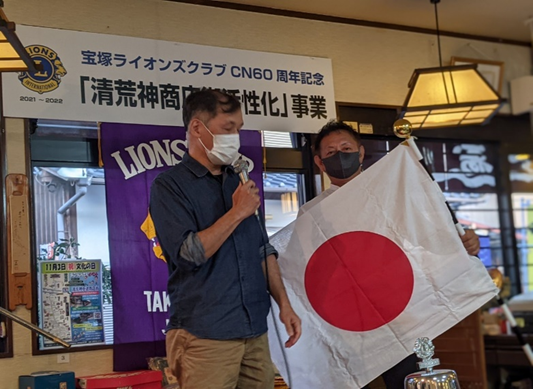 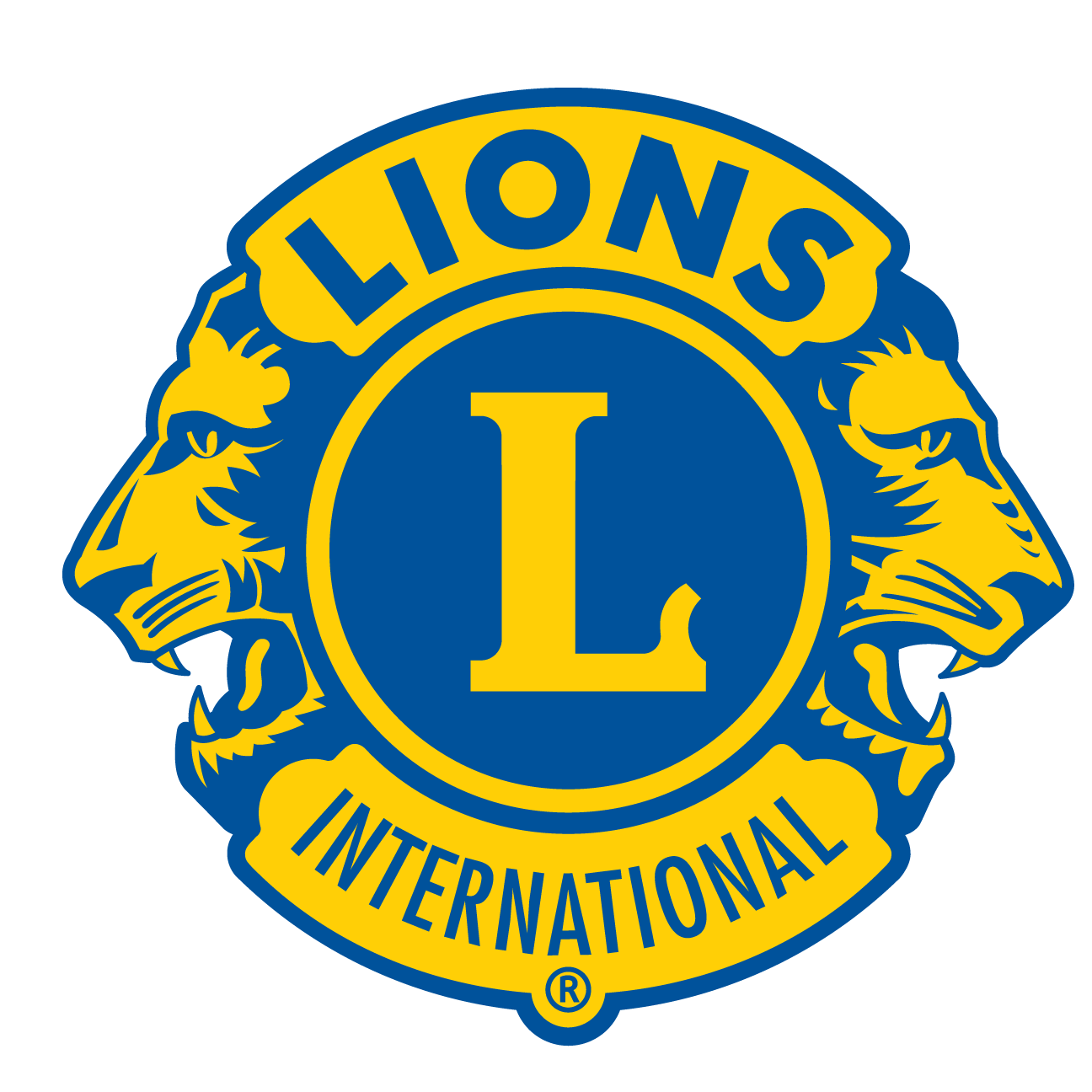 15
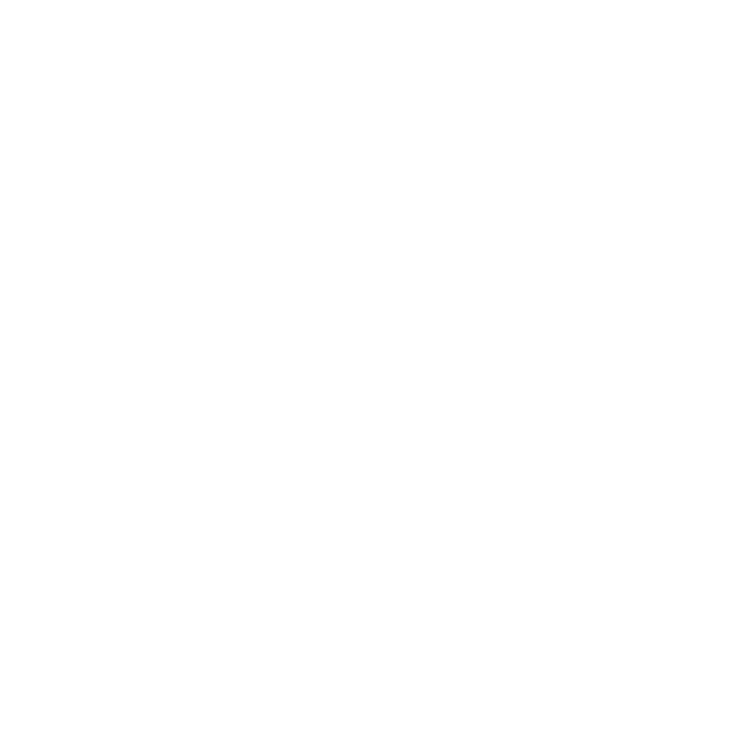 讨 论
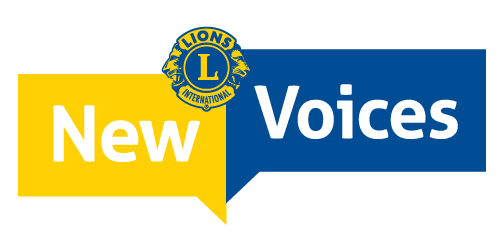 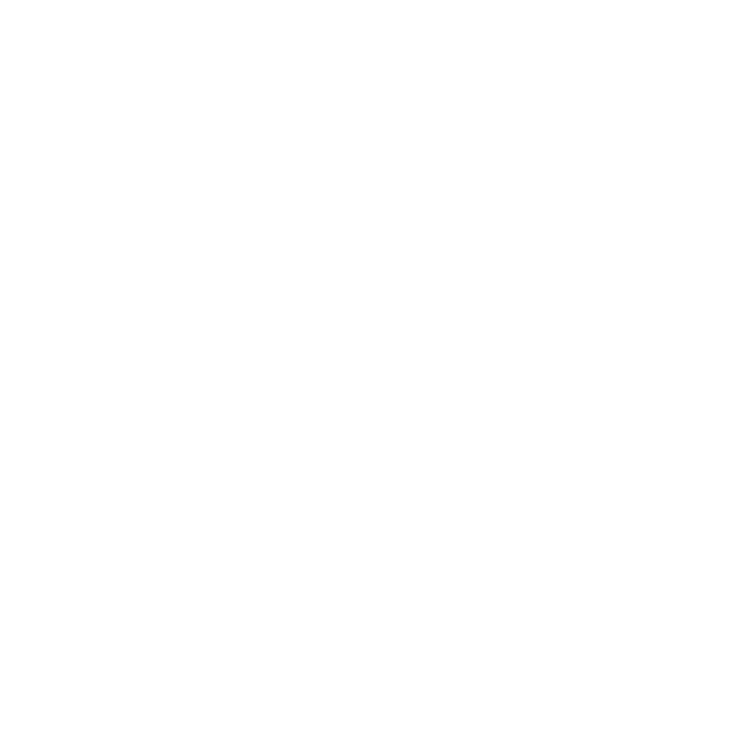 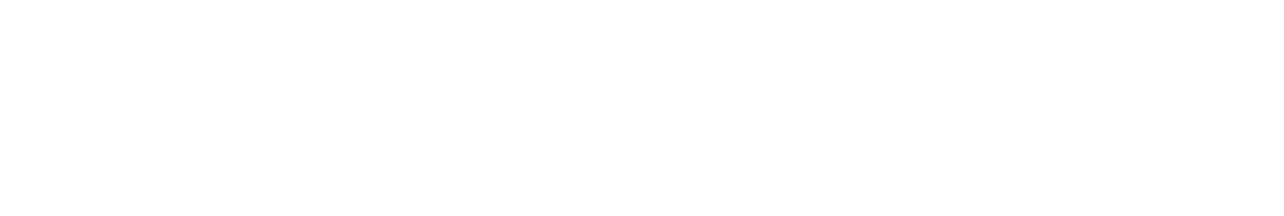 16
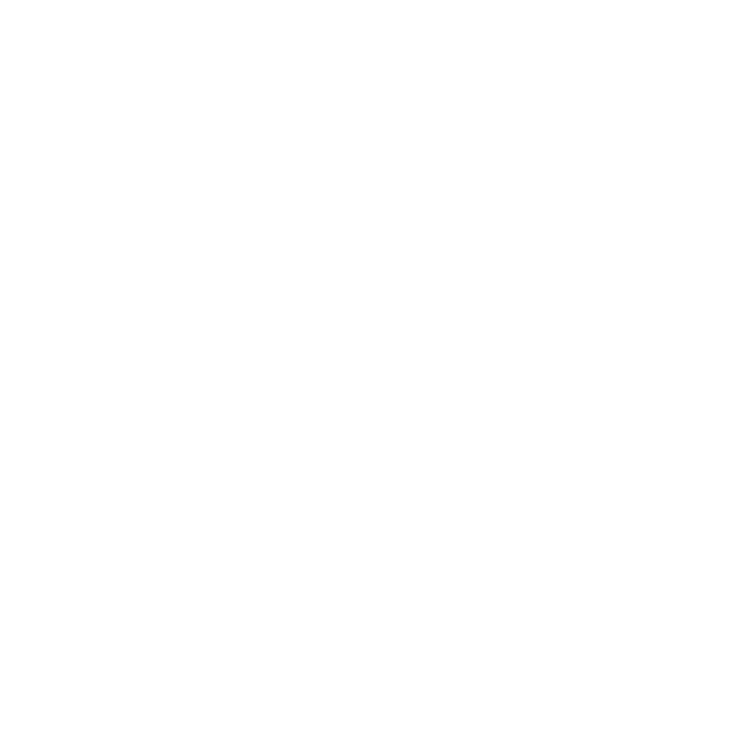 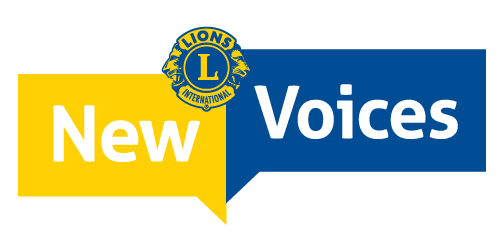 更多信息请联系：
区及分会行政管理司职员:
newvoices@lionsclubs.org 

及访问 

https://www.lionsclubs.org/zh-hans/resources-for-members/resource-center/new-voices

Facebook(脸书): Lions New Voices
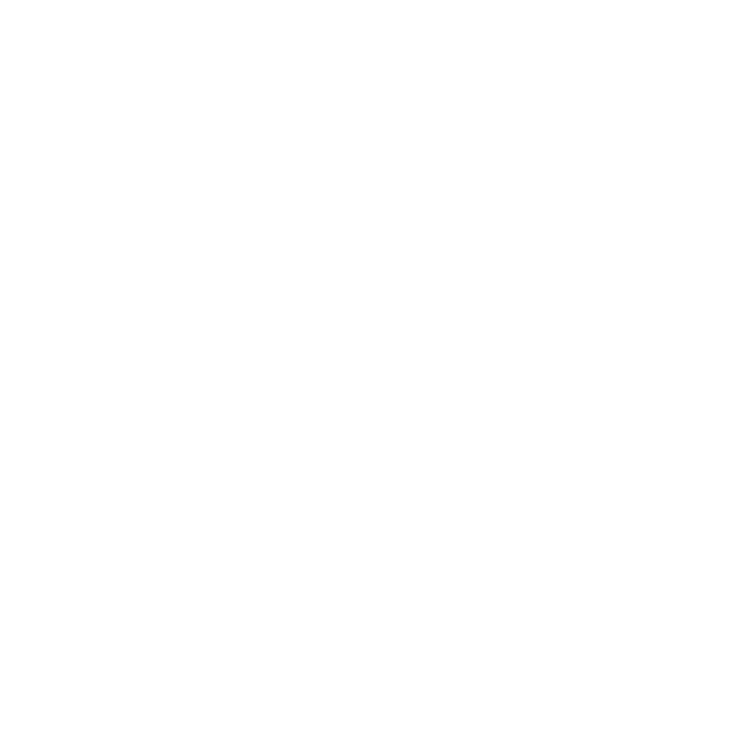 加入讨论！
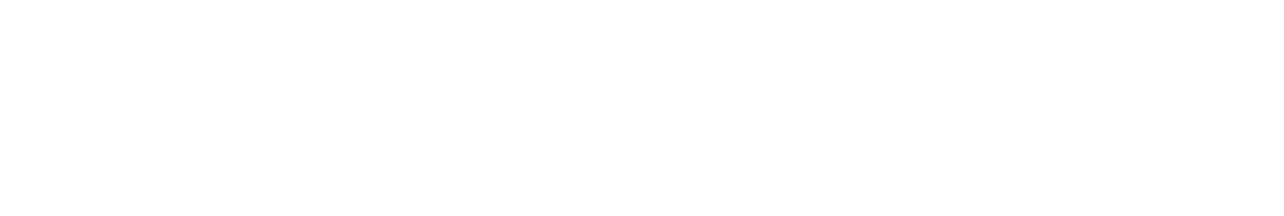 17